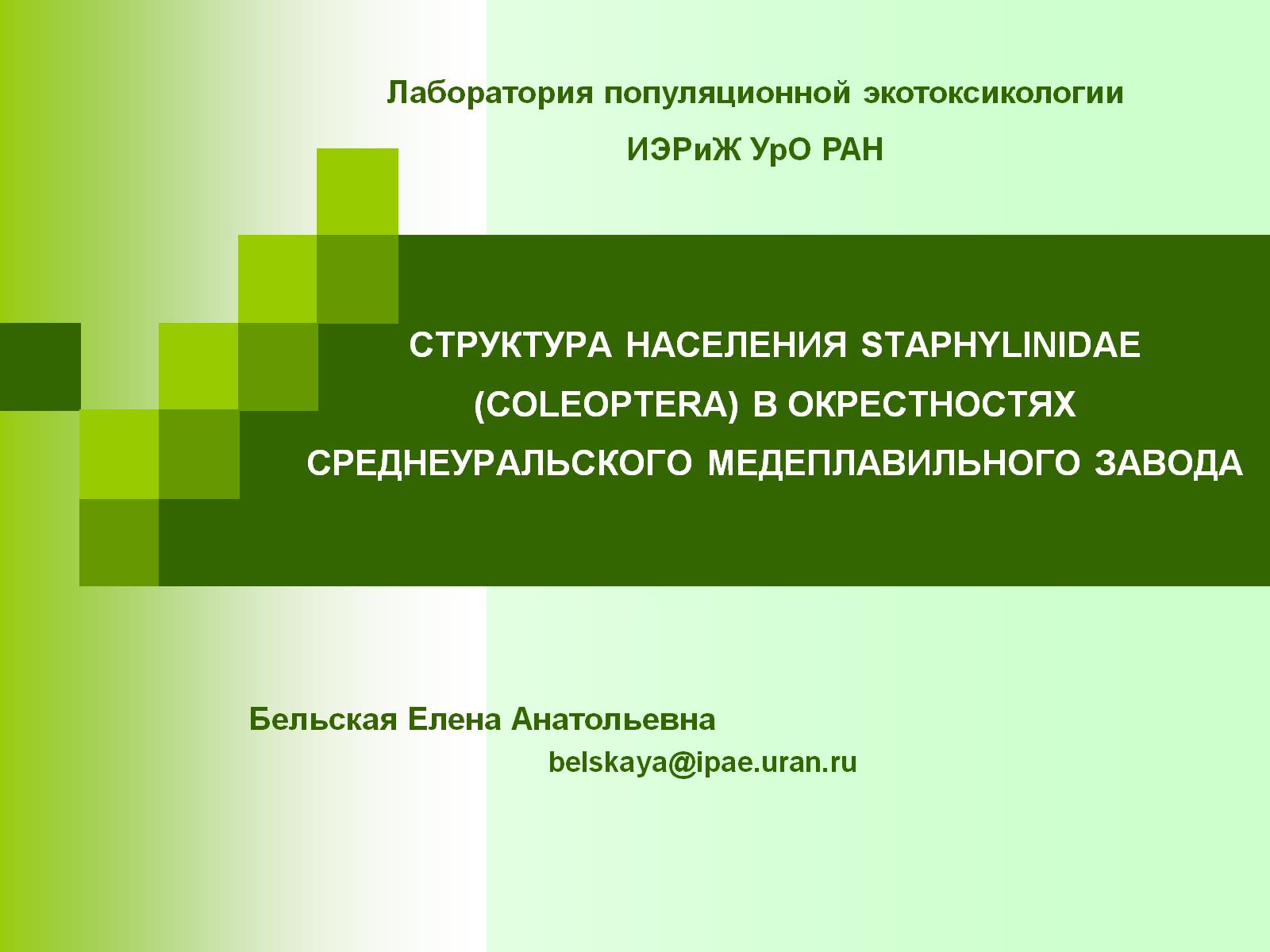 СТРУКТУРА НАСЕЛЕНИЯ STAPHYLINIDAE (COLEOPTERA) В ОКРЕСТНОСТЯХ СРЕДНЕУРАЛЬСКОГО МЕДЕПЛАВИЛЬНОГО ЗАВОДА
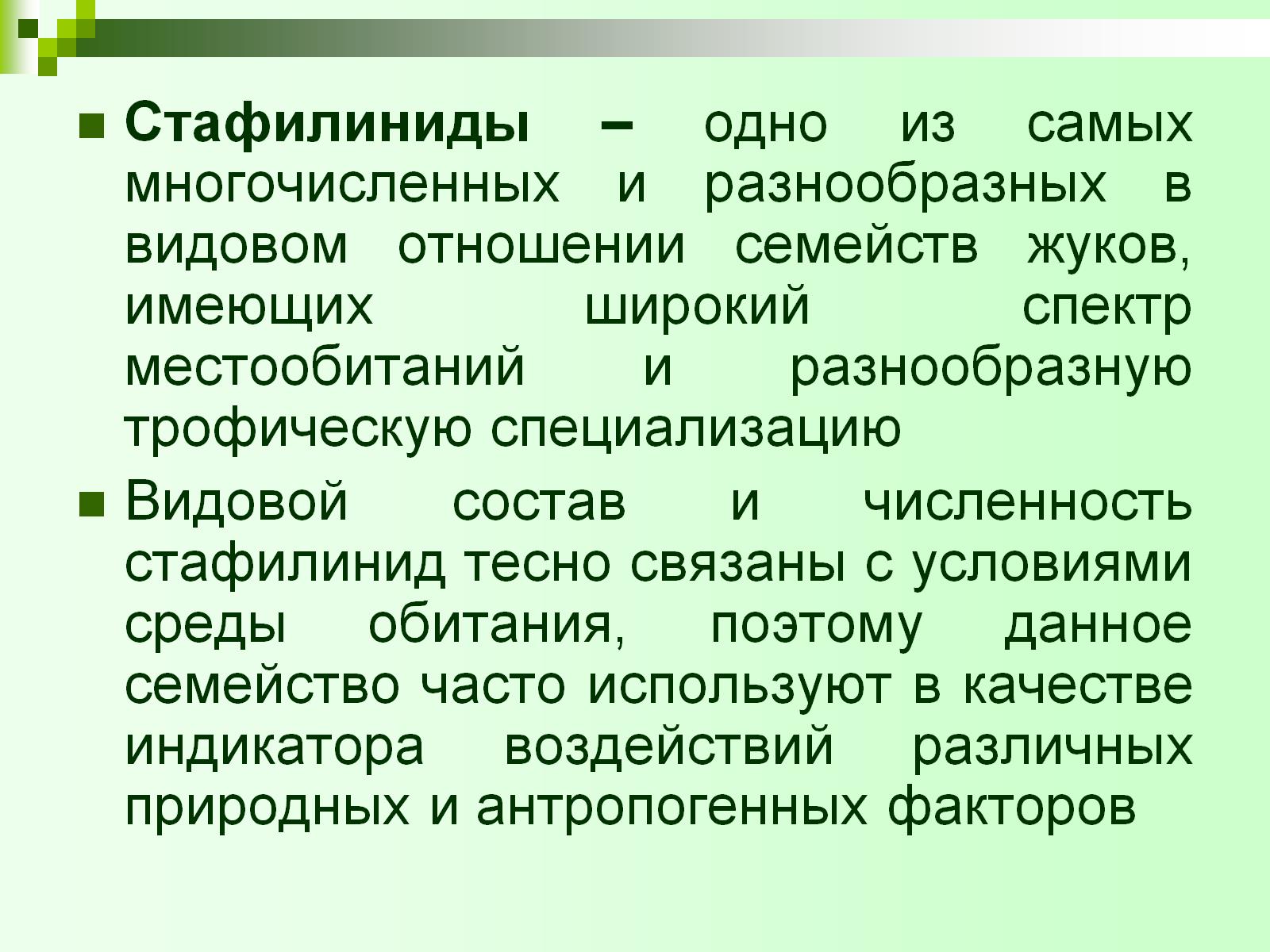 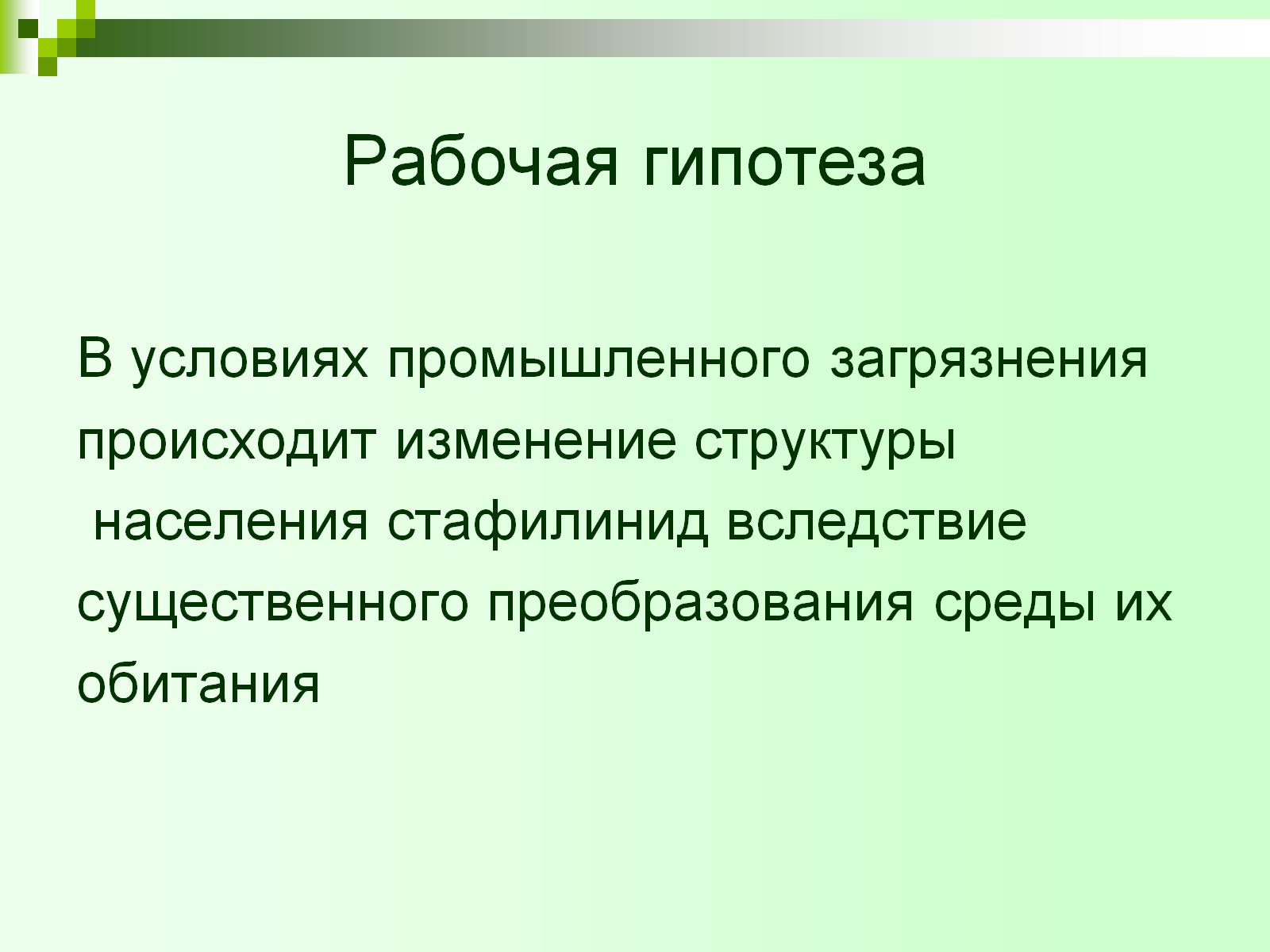 Рабочая гипотеза
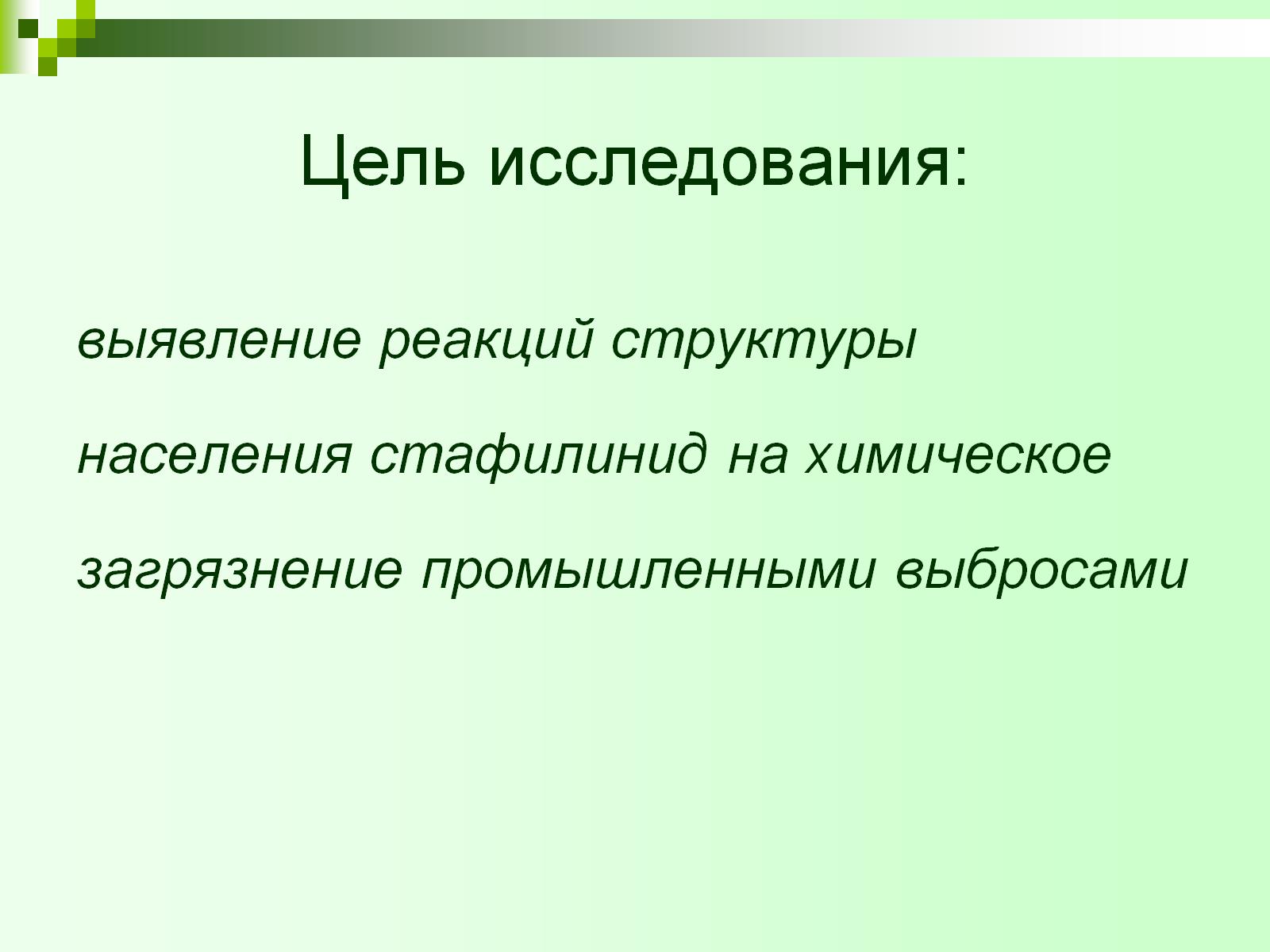 Цель исследования:
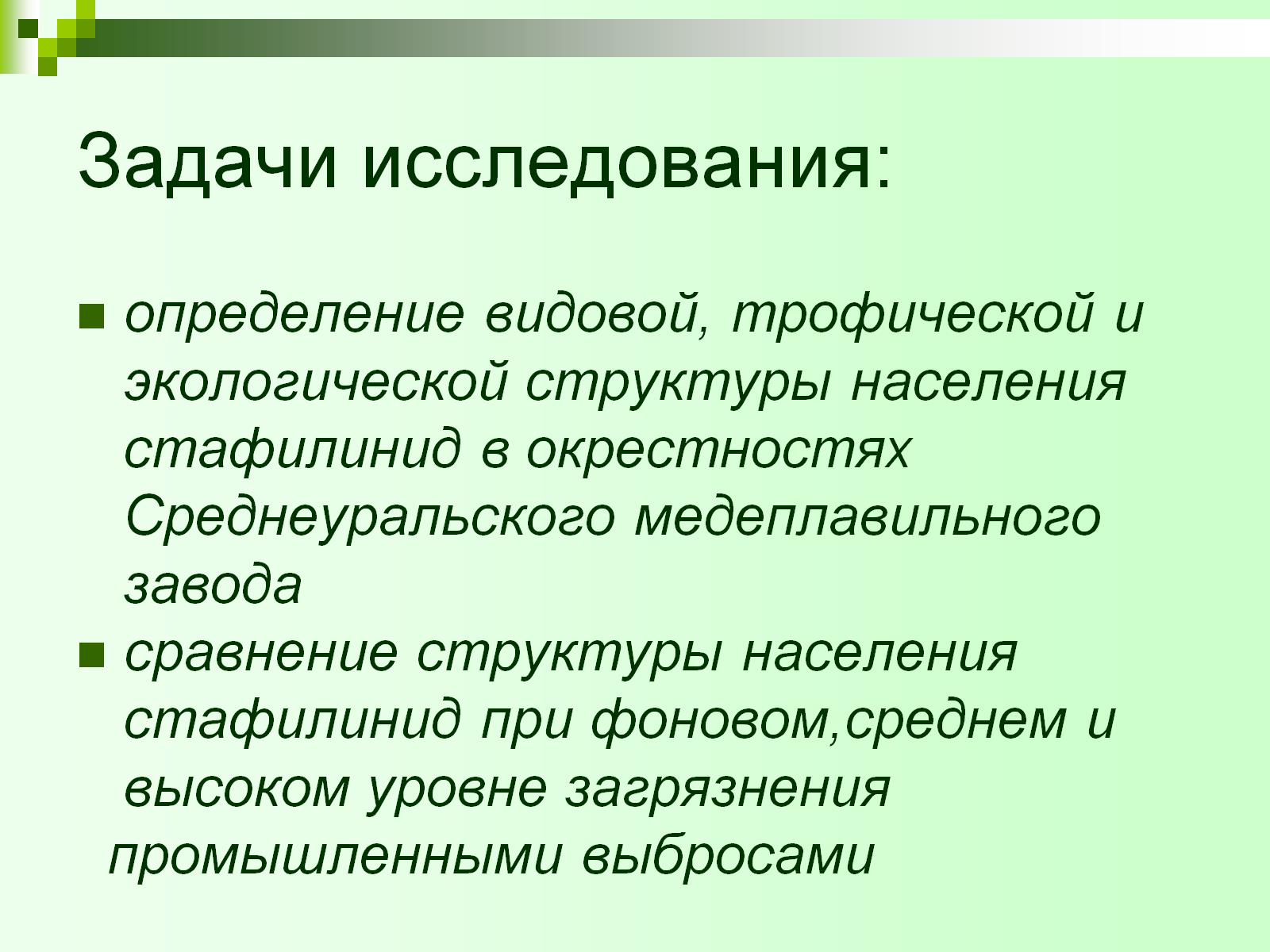 Задачи исследования:
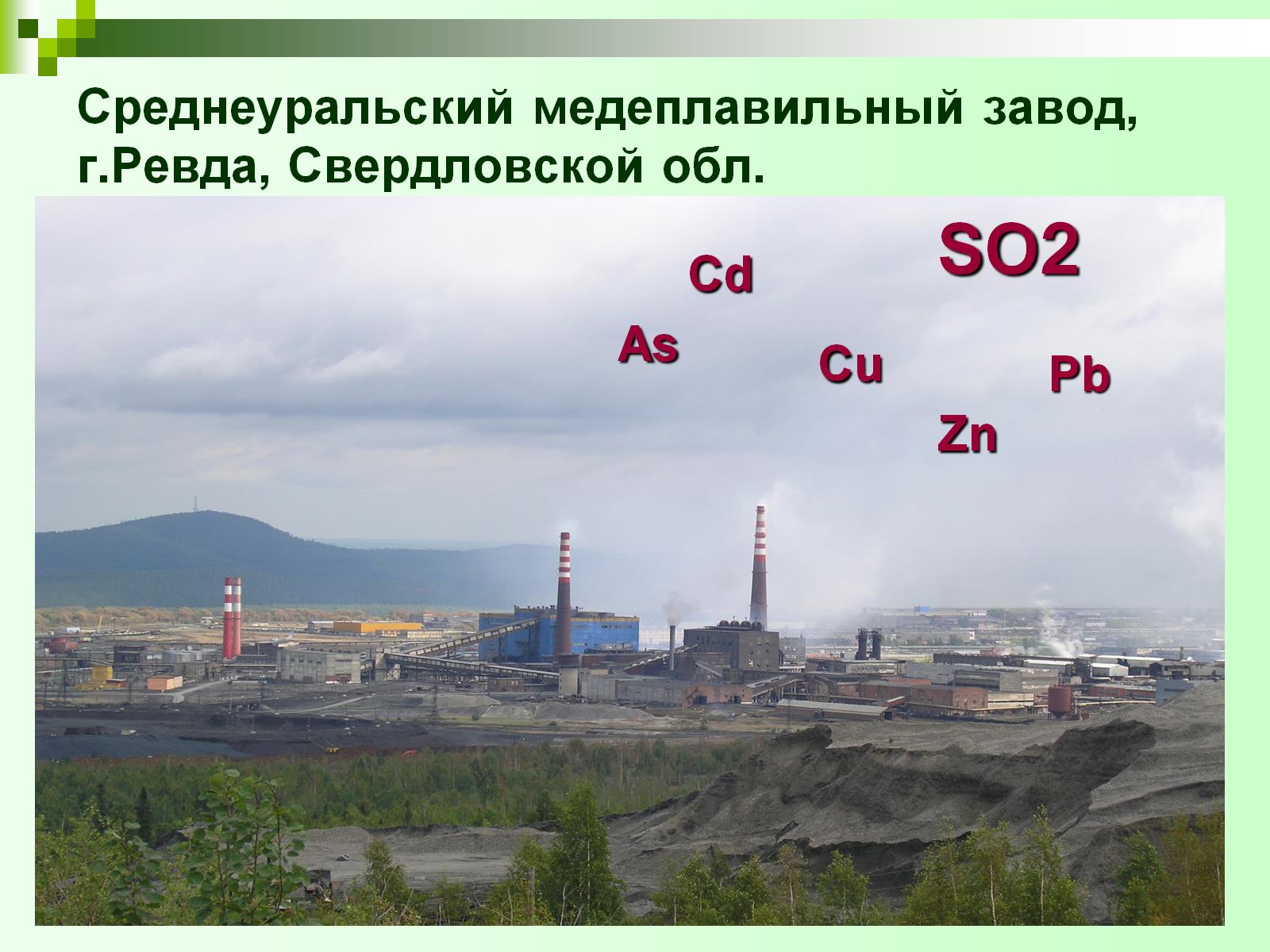 Среднеуральский медеплавильный завод, г.Ревда, Свердловской обл.
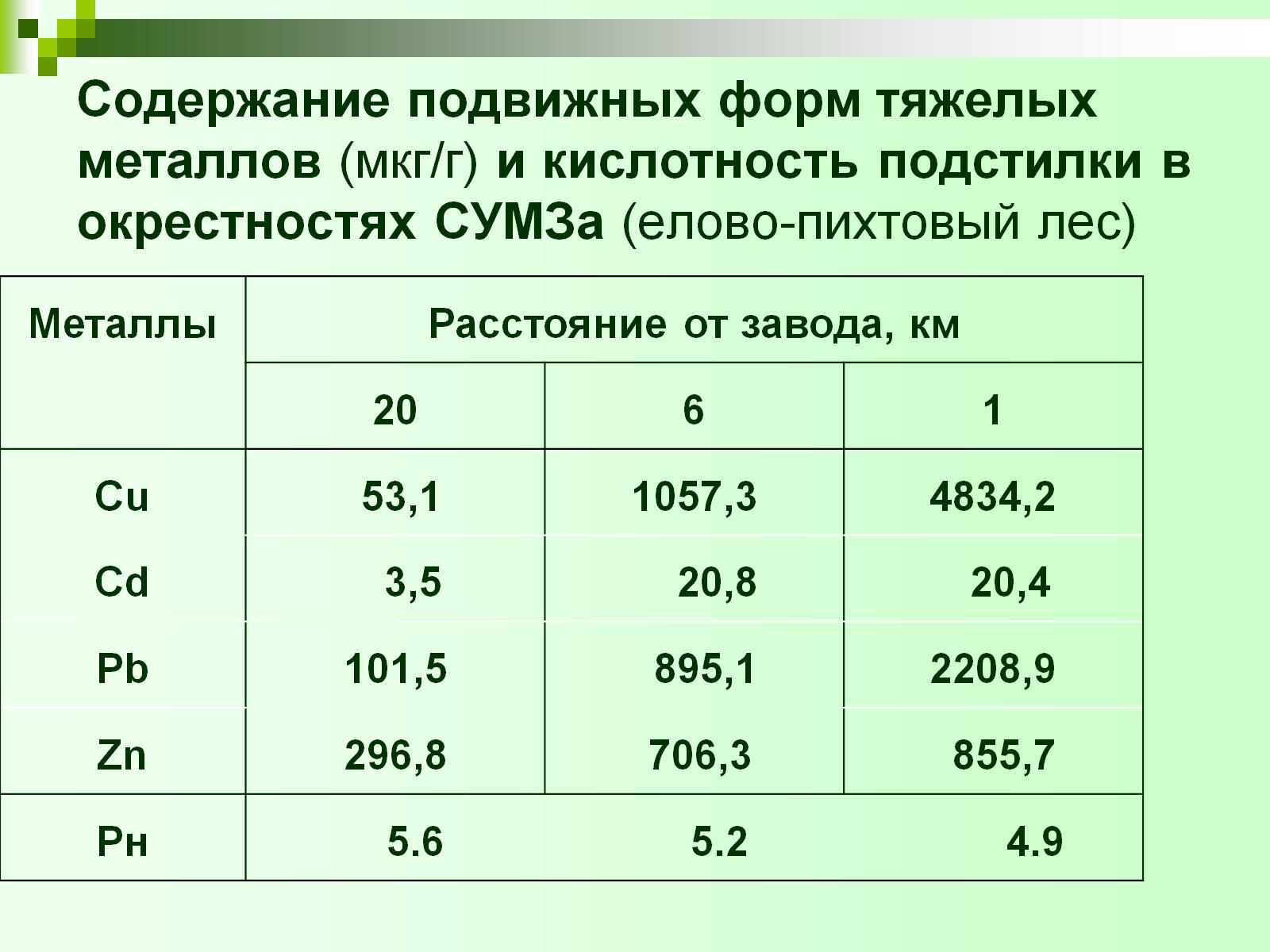 Содержание подвижных форм тяжелых металлов (мкг/г) и кислотность подстилки в окрестностях СУМЗа (елово-пихтовый лес)
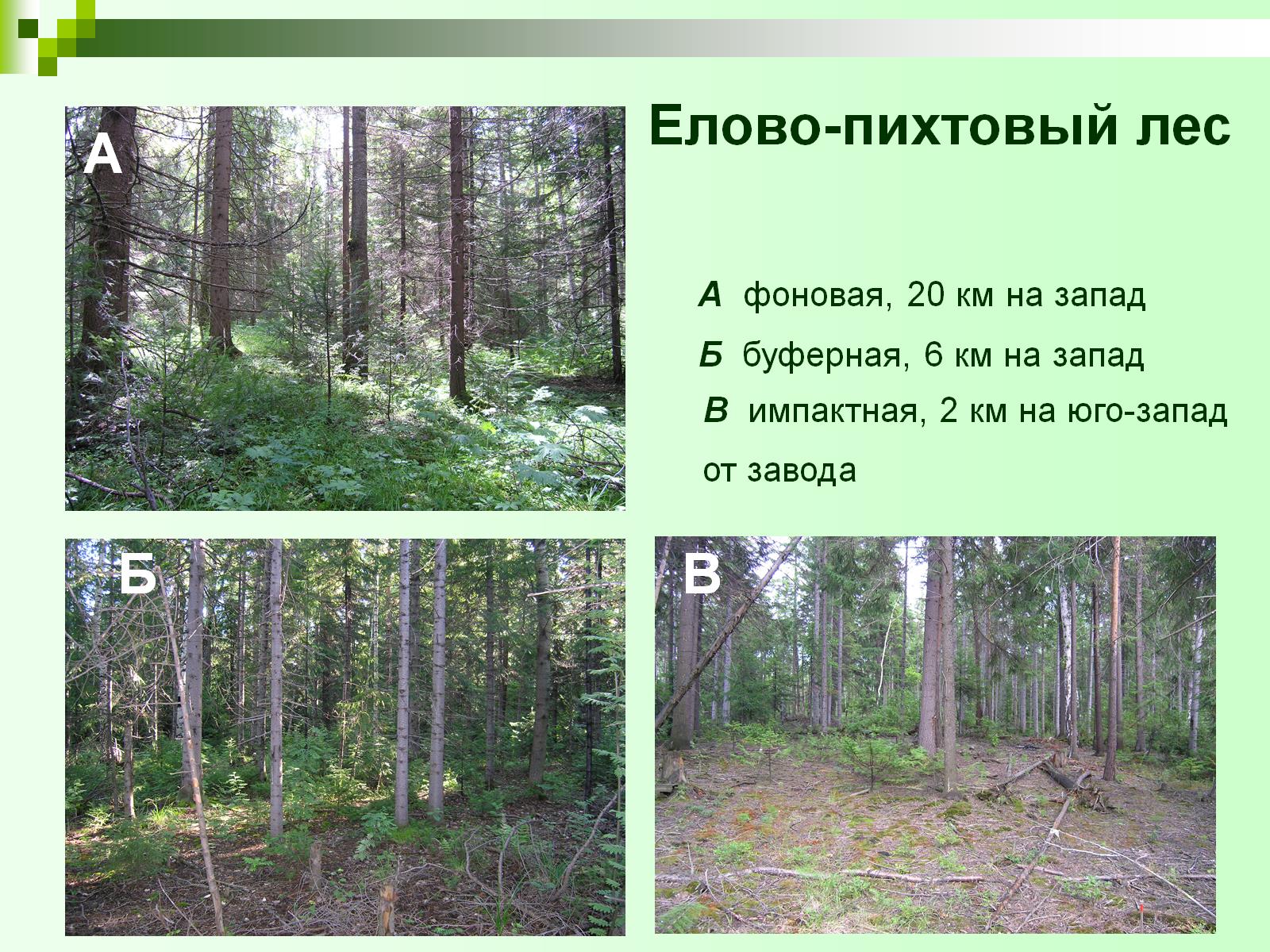 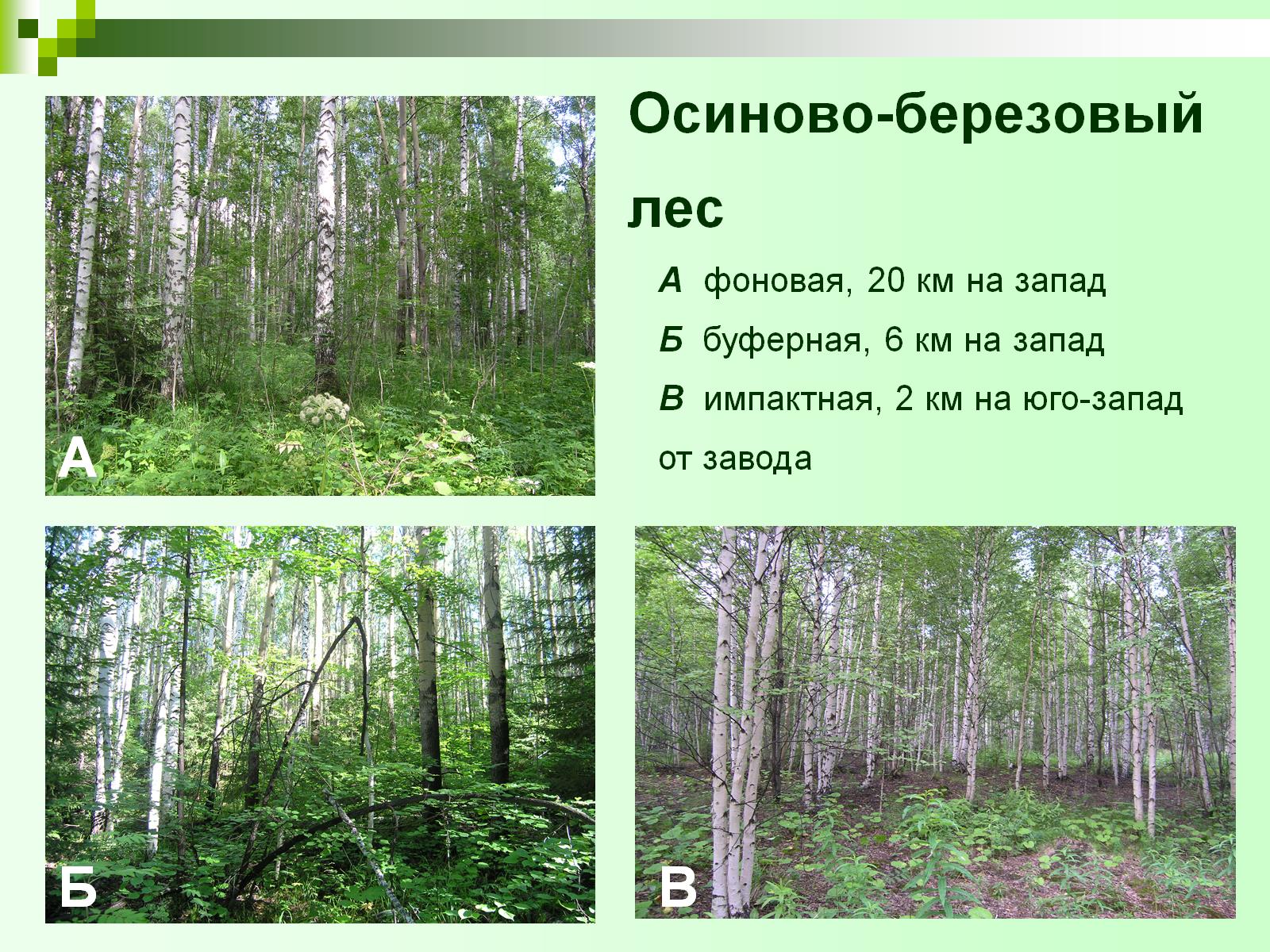 Осиново-березовый лес
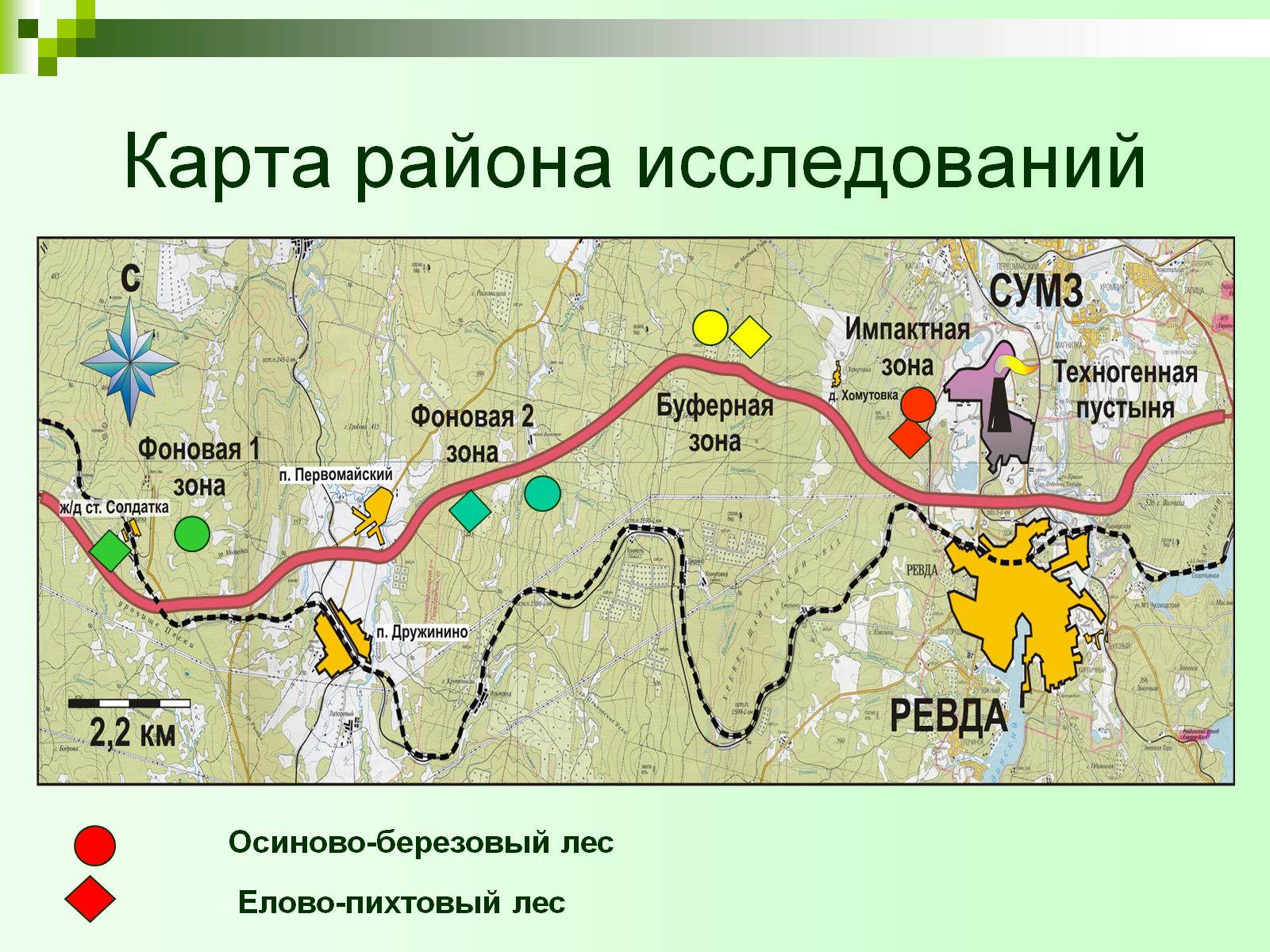 Карта района исследований
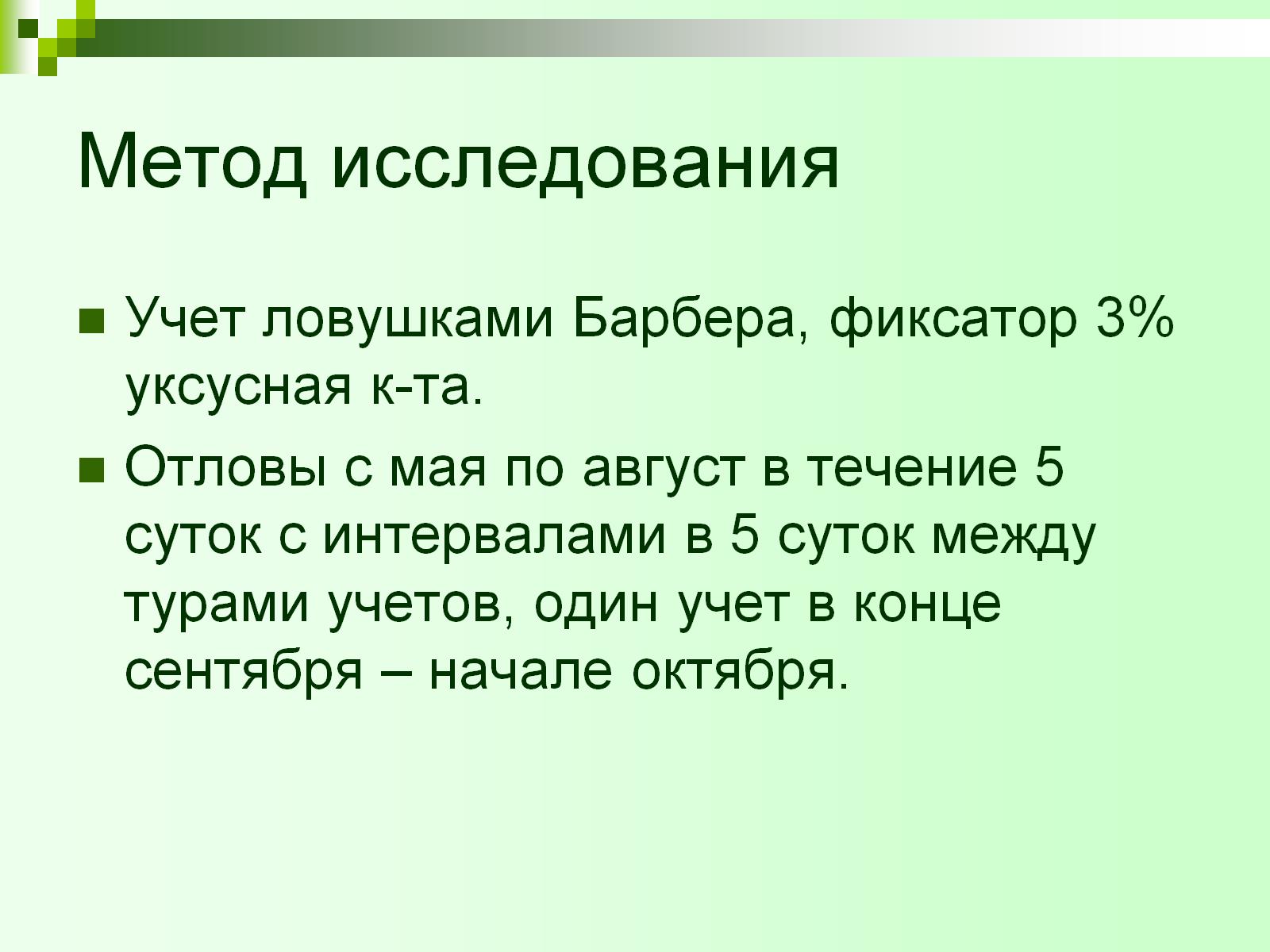 Метод исследования
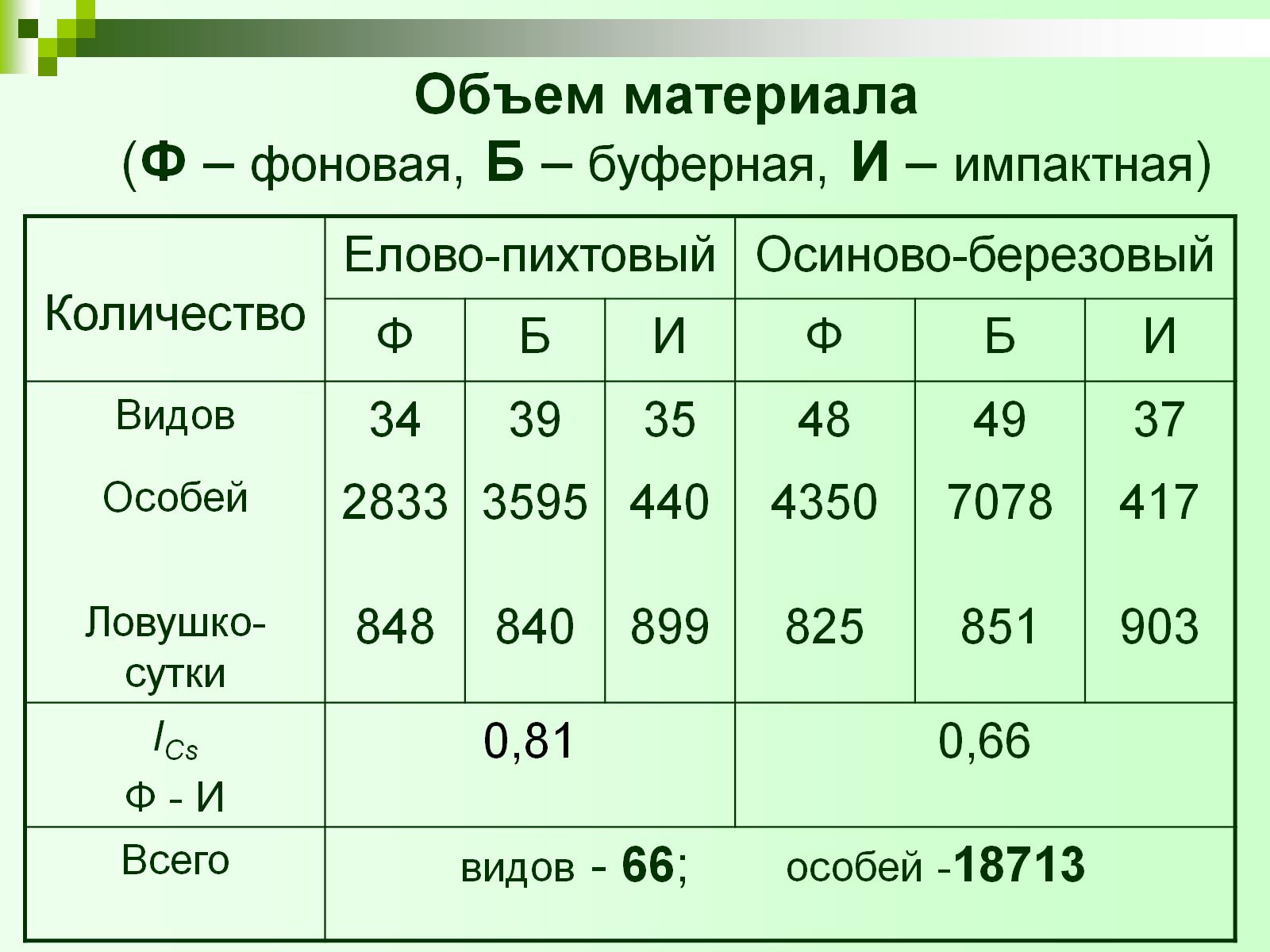 Объем материала(Ф – фоновая, Б – буферная, И – импактная)
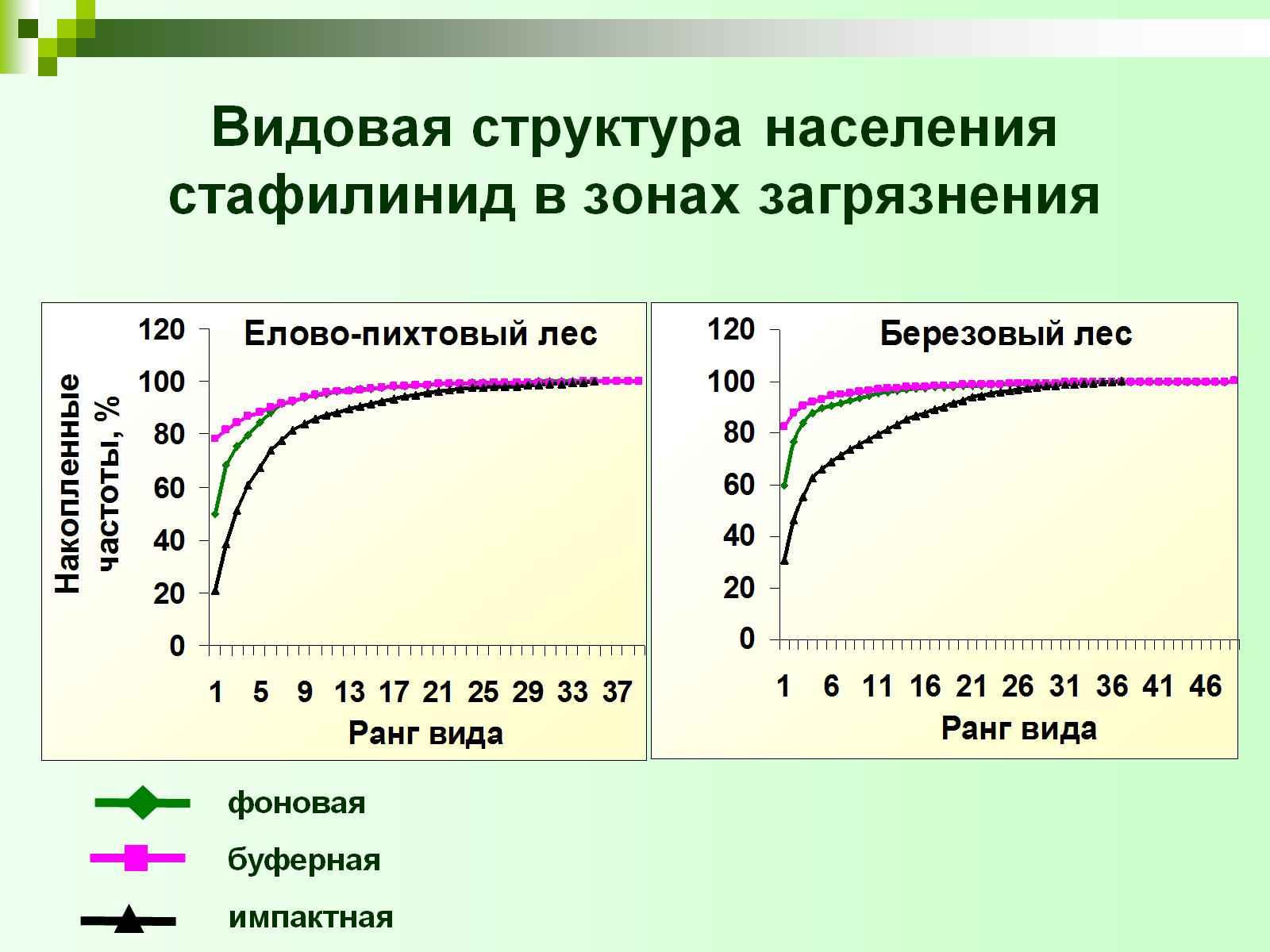 Видовая структура населения стафилинид в зонах загрязнения
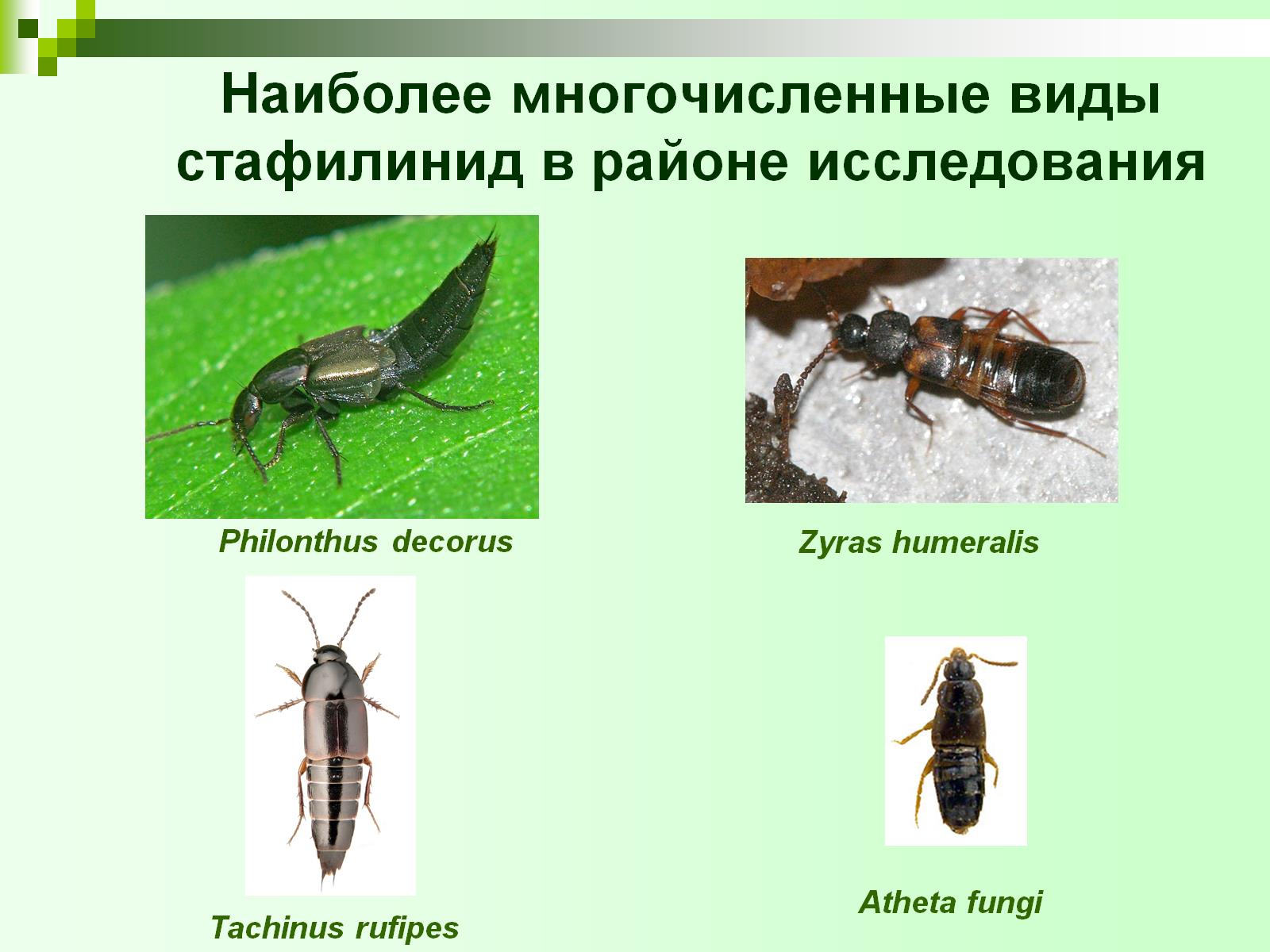 Наиболее многочисленные виды стафилинид в районе исследования
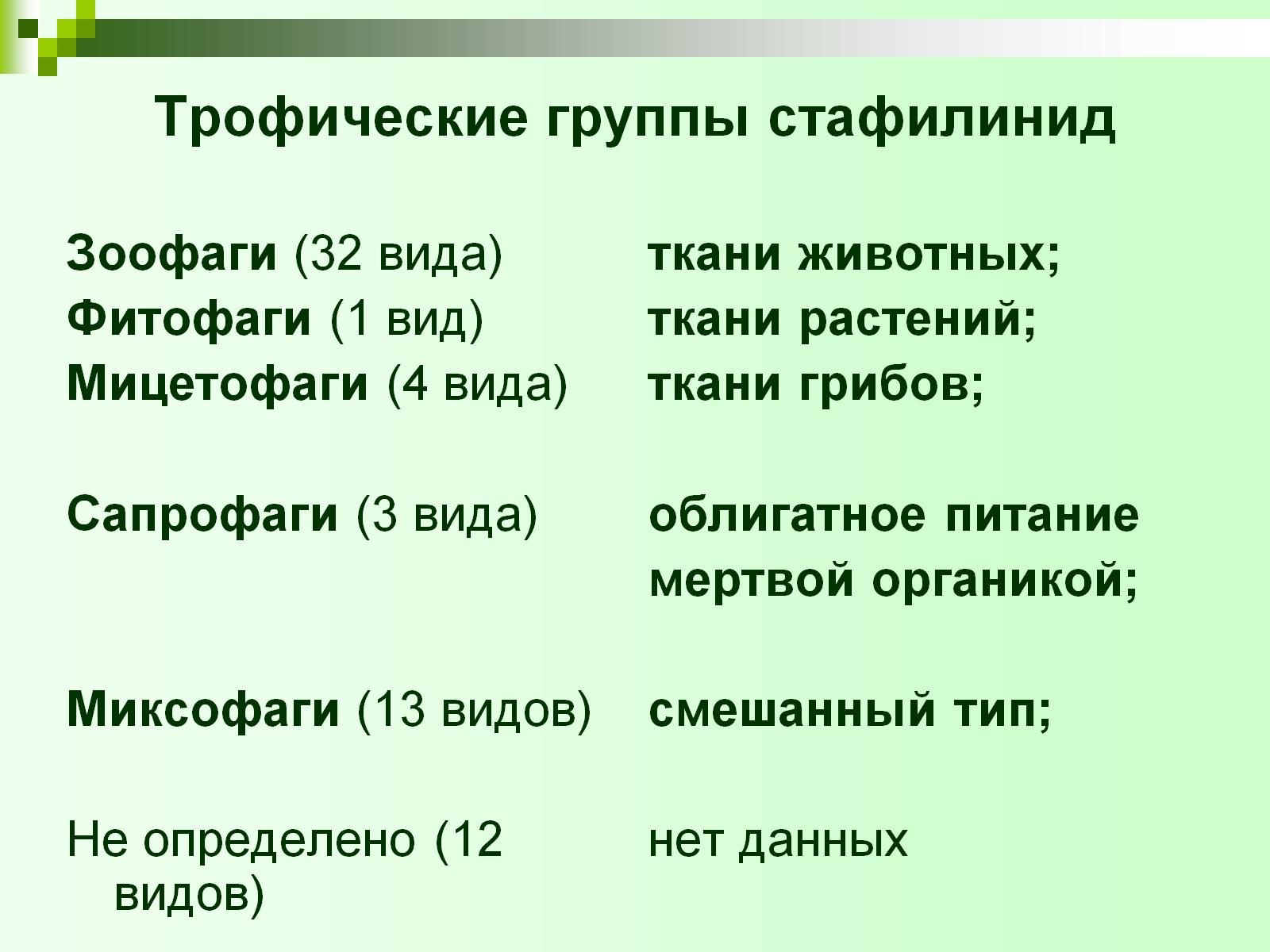 Трофические группы стафилинид
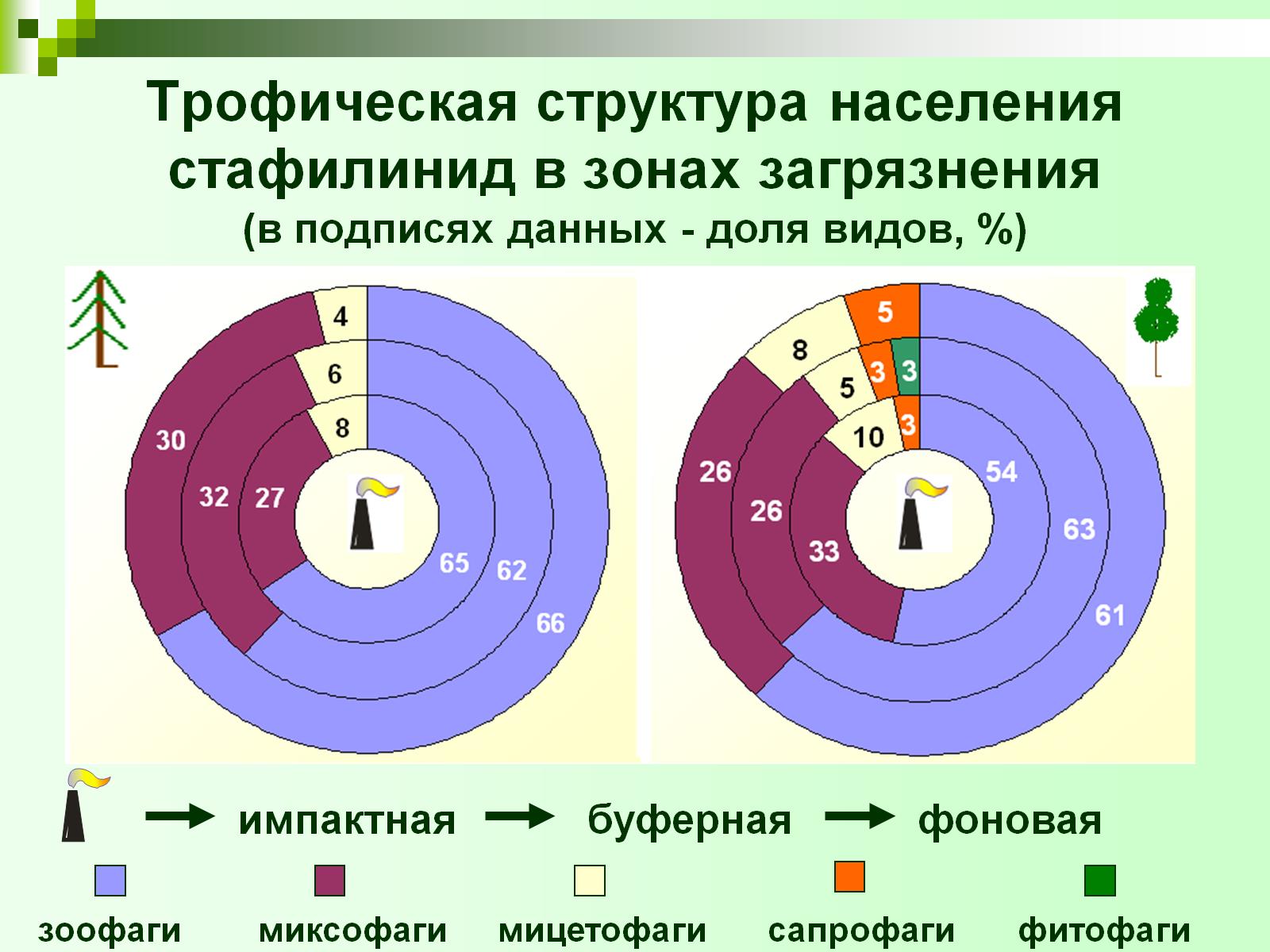 Трофическая структура населения стафилинид в зонах загрязнения (в подписях данных - доля видов, %)
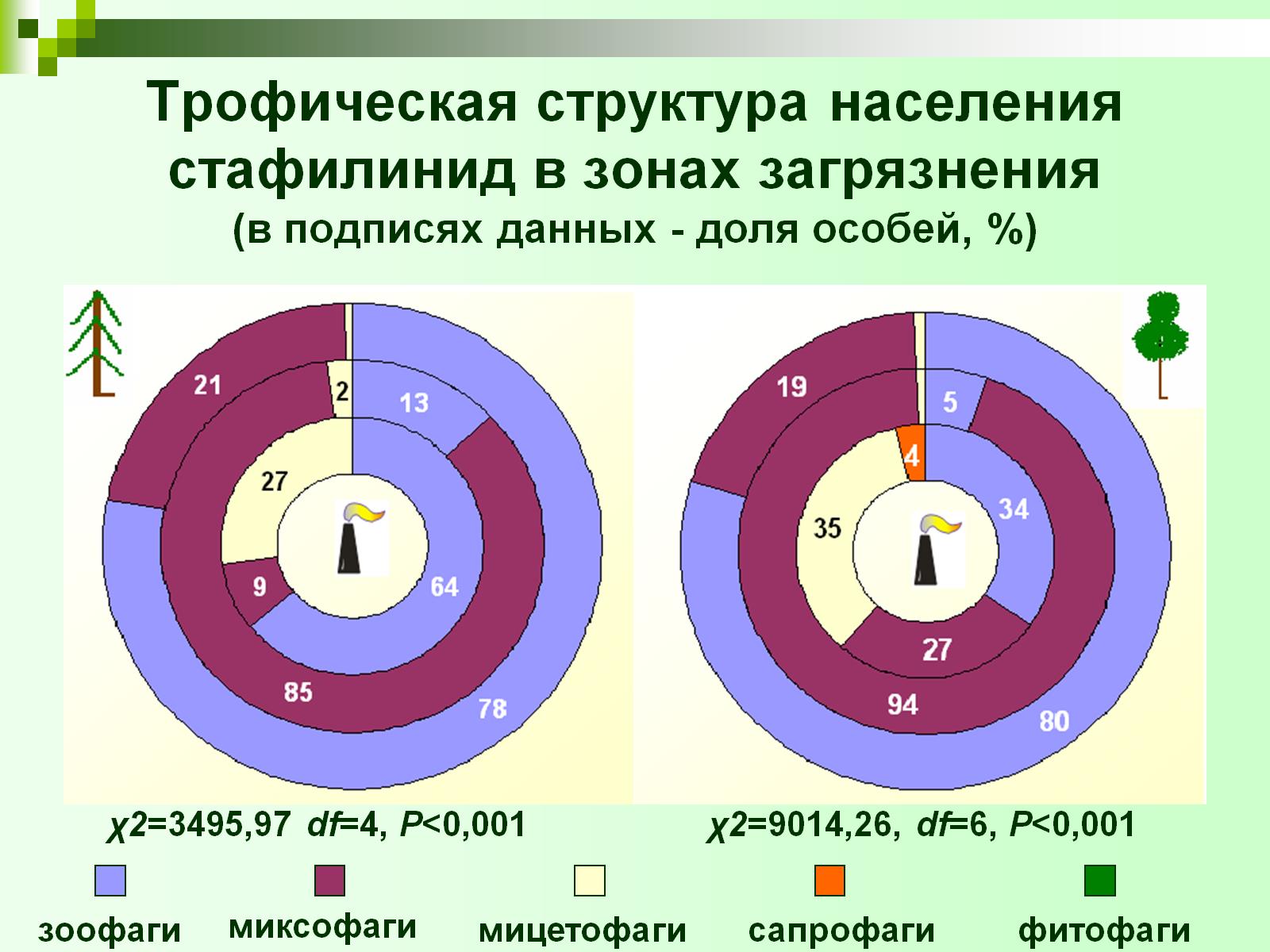 Трофическая структура населения стафилинид в зонах загрязнения (в подписях данных - доля особей, %)
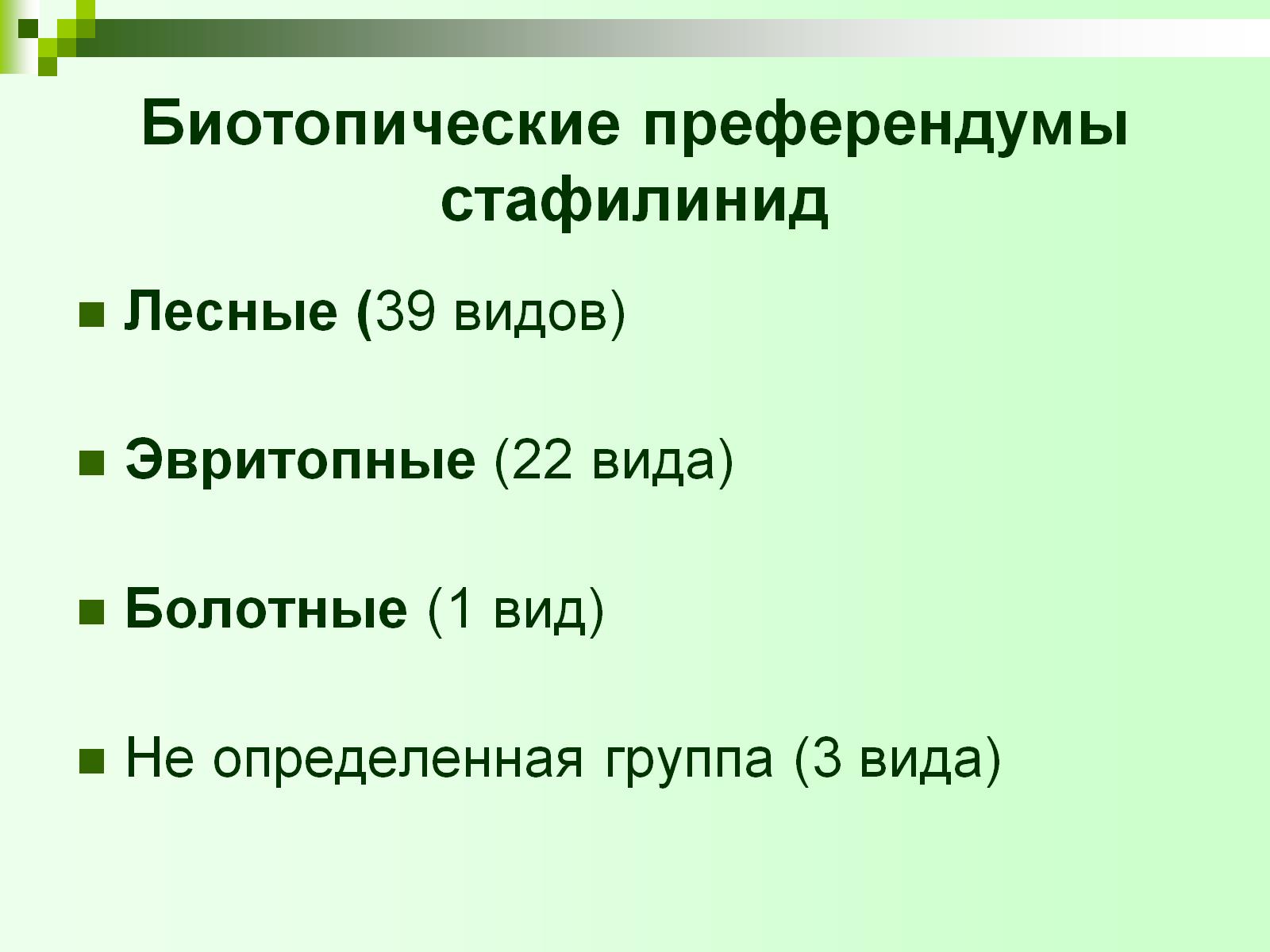 Биотопические преферендумы стафилинид
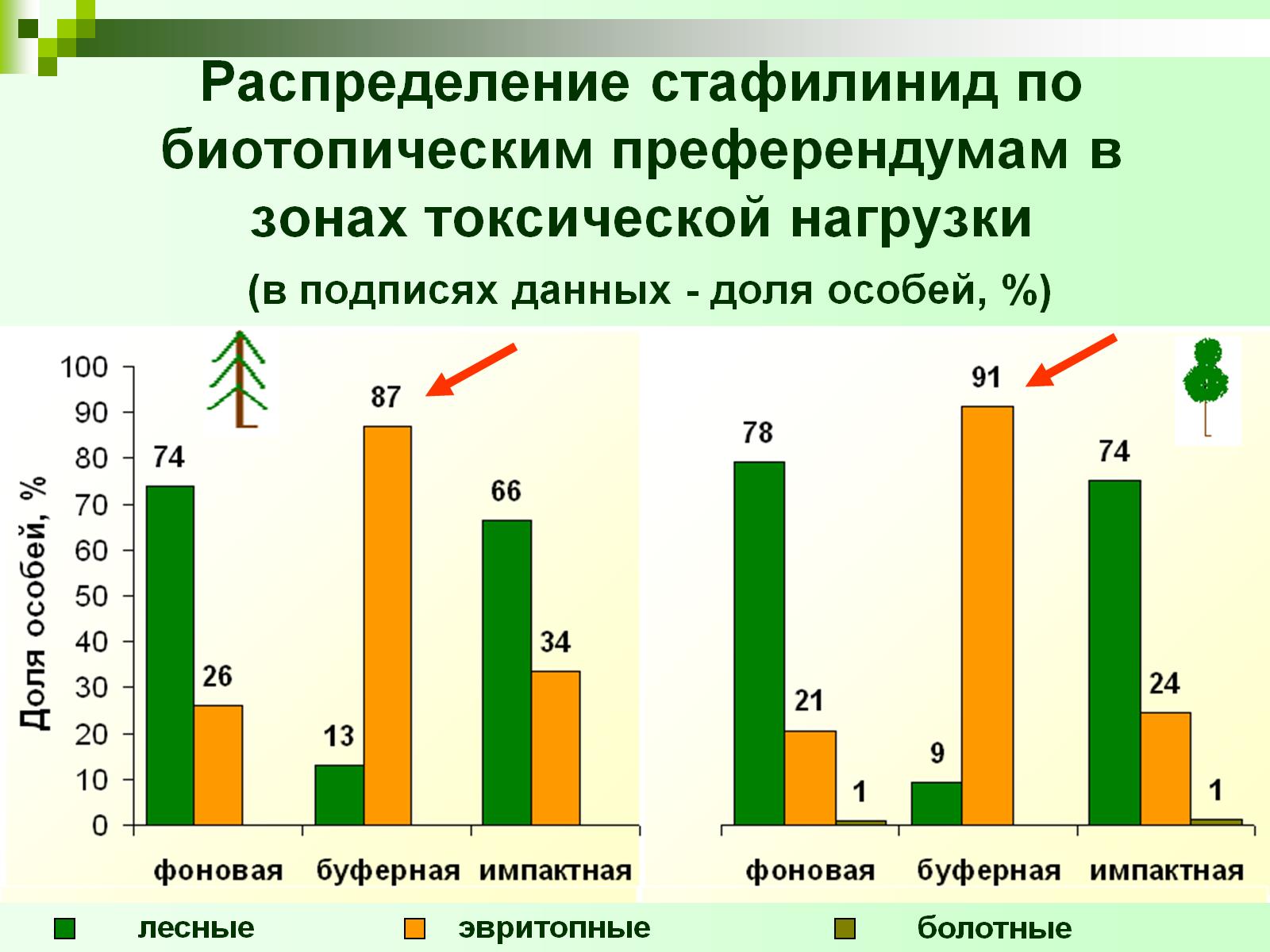 Распределение стафилинид по биотопическим преферендумам в зонах токсической нагрузки (в подписях данных - доля особей, %)
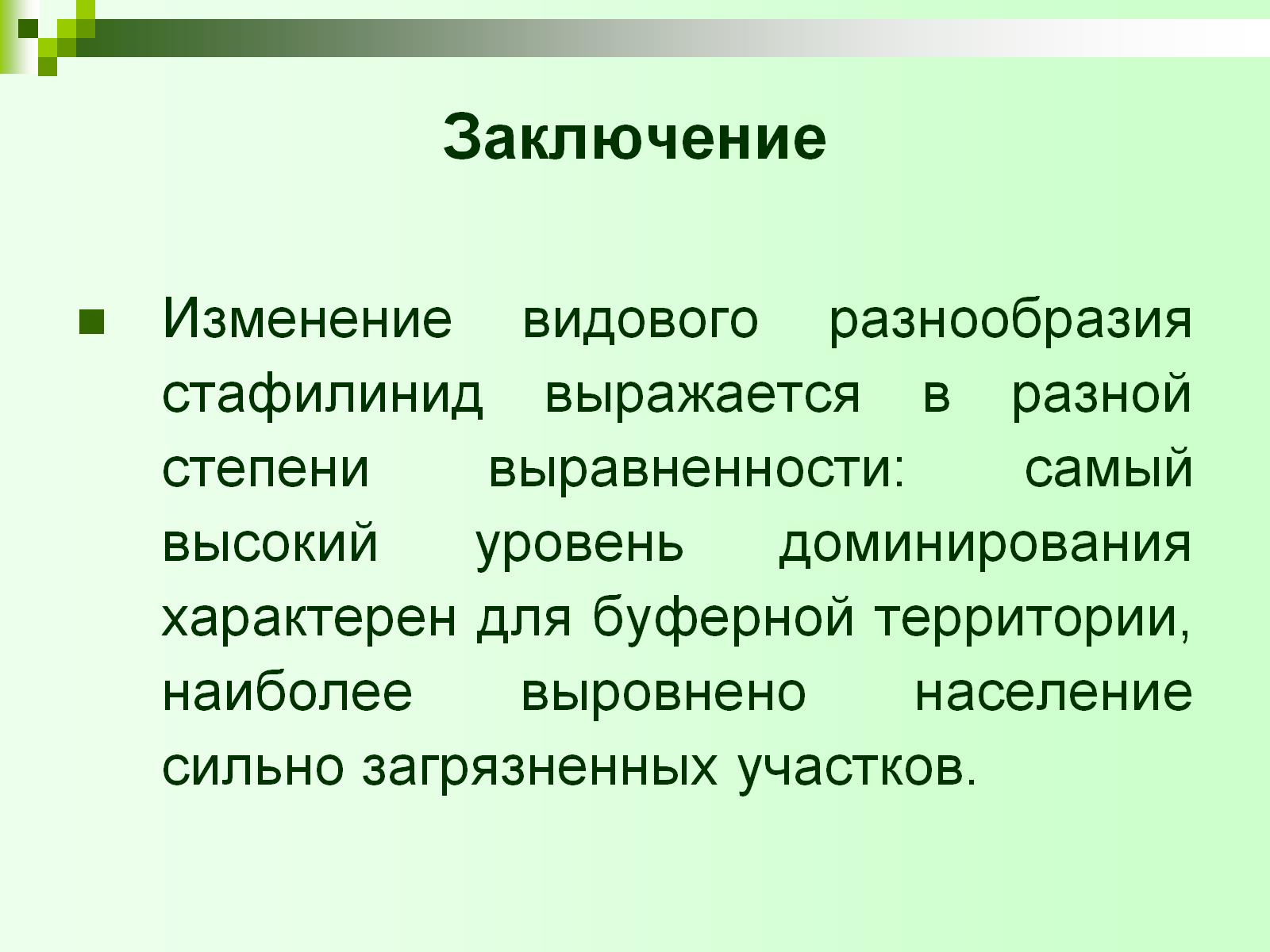 Заключение
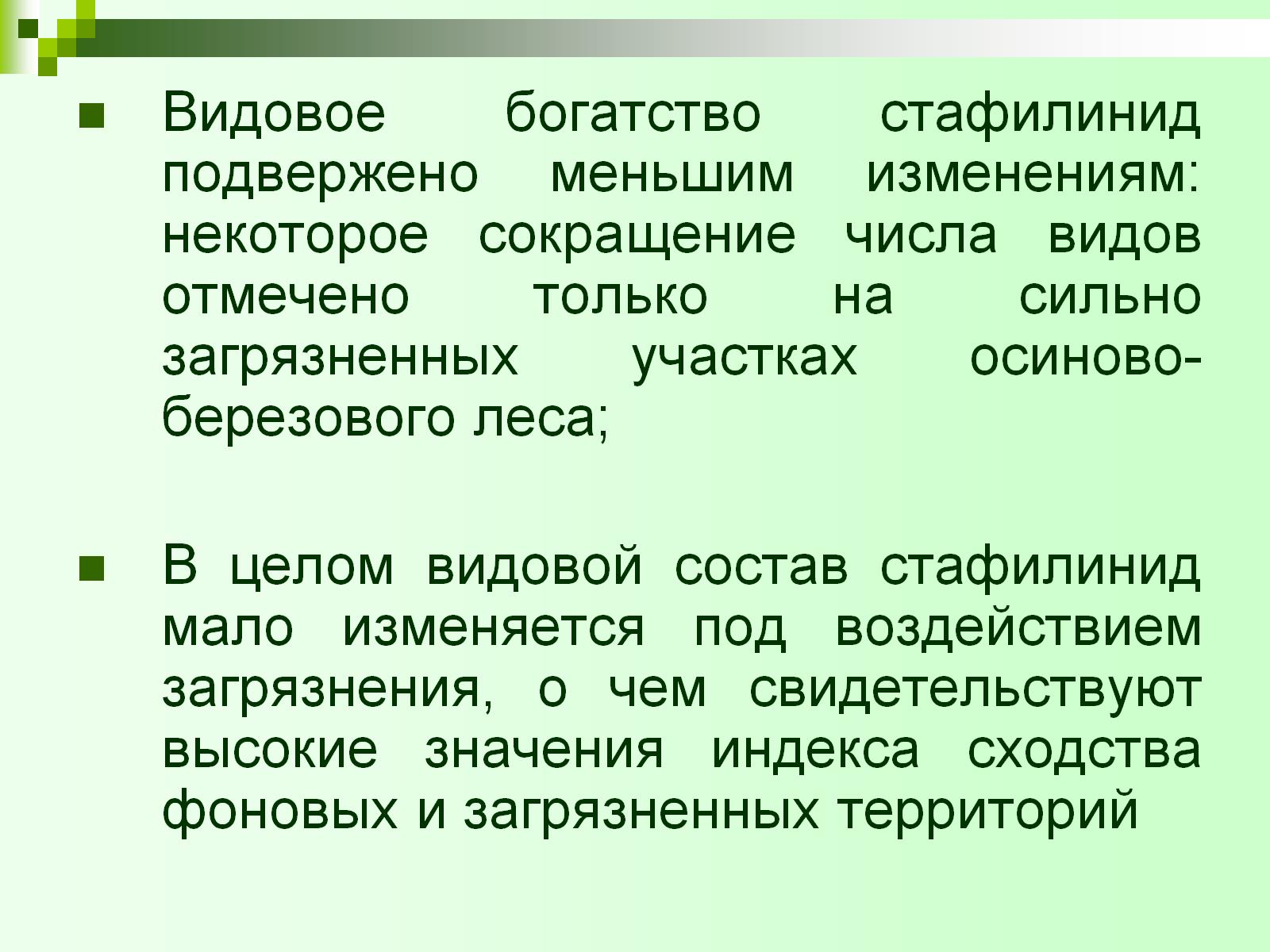 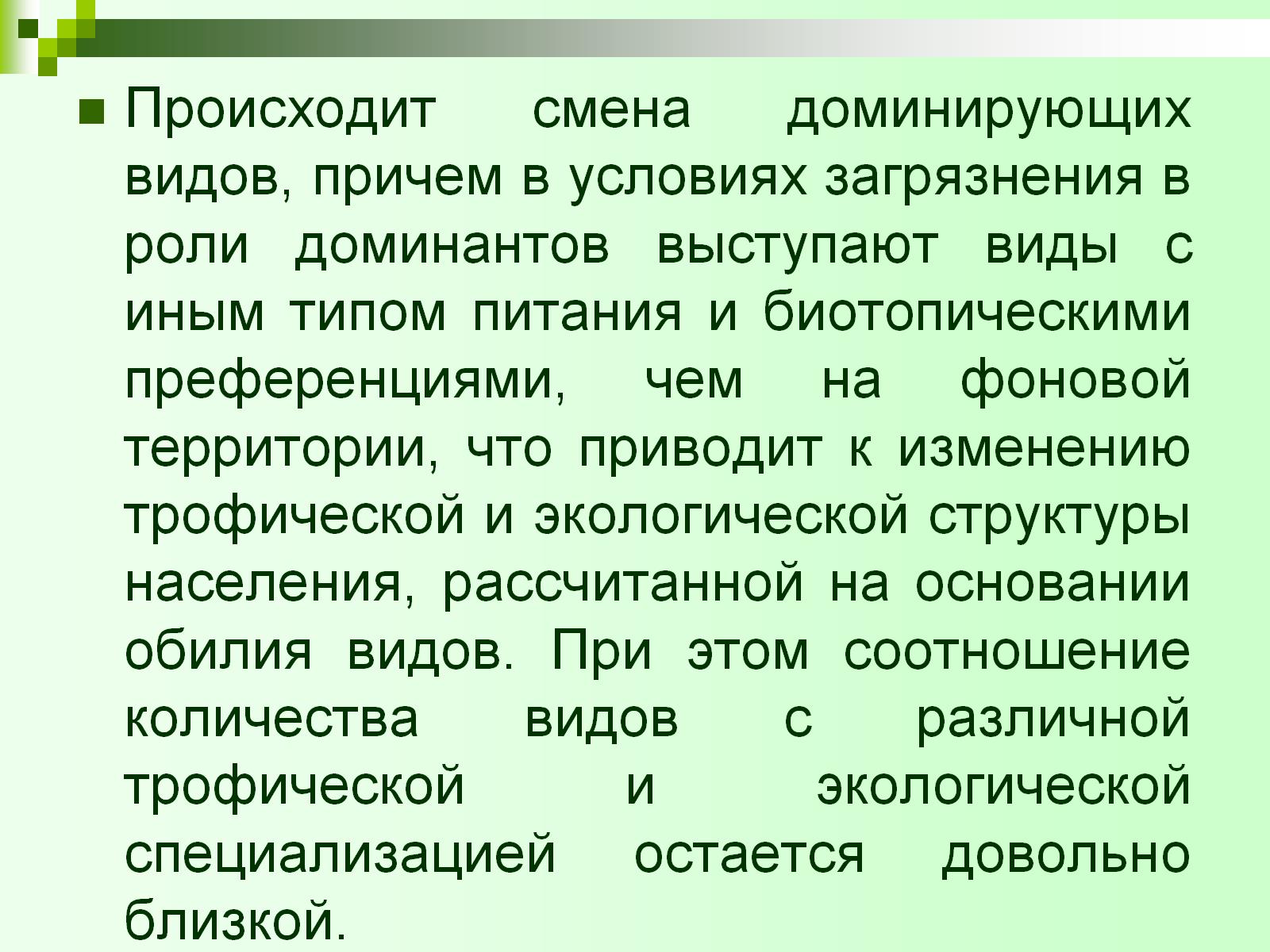 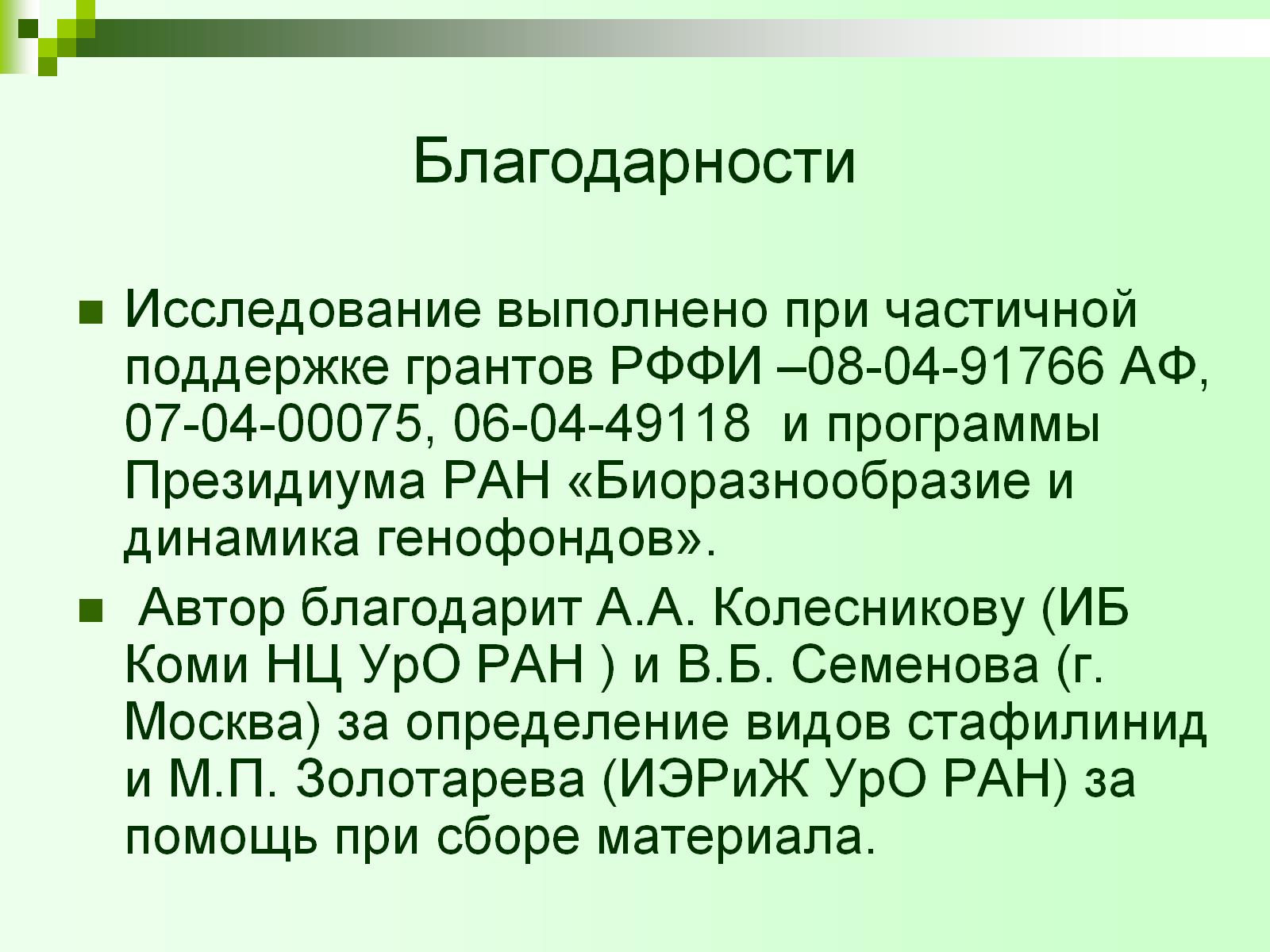 Благодарности
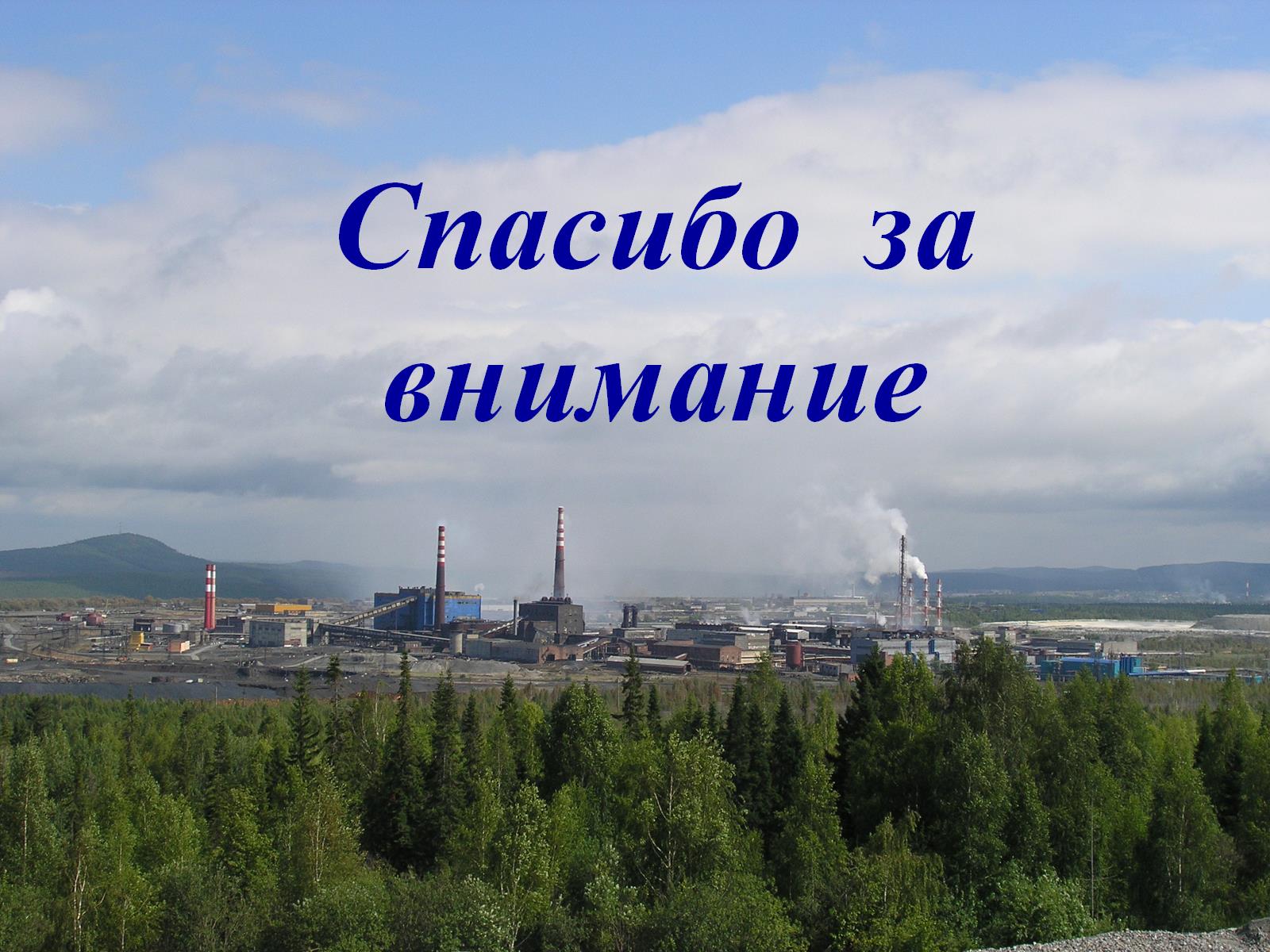 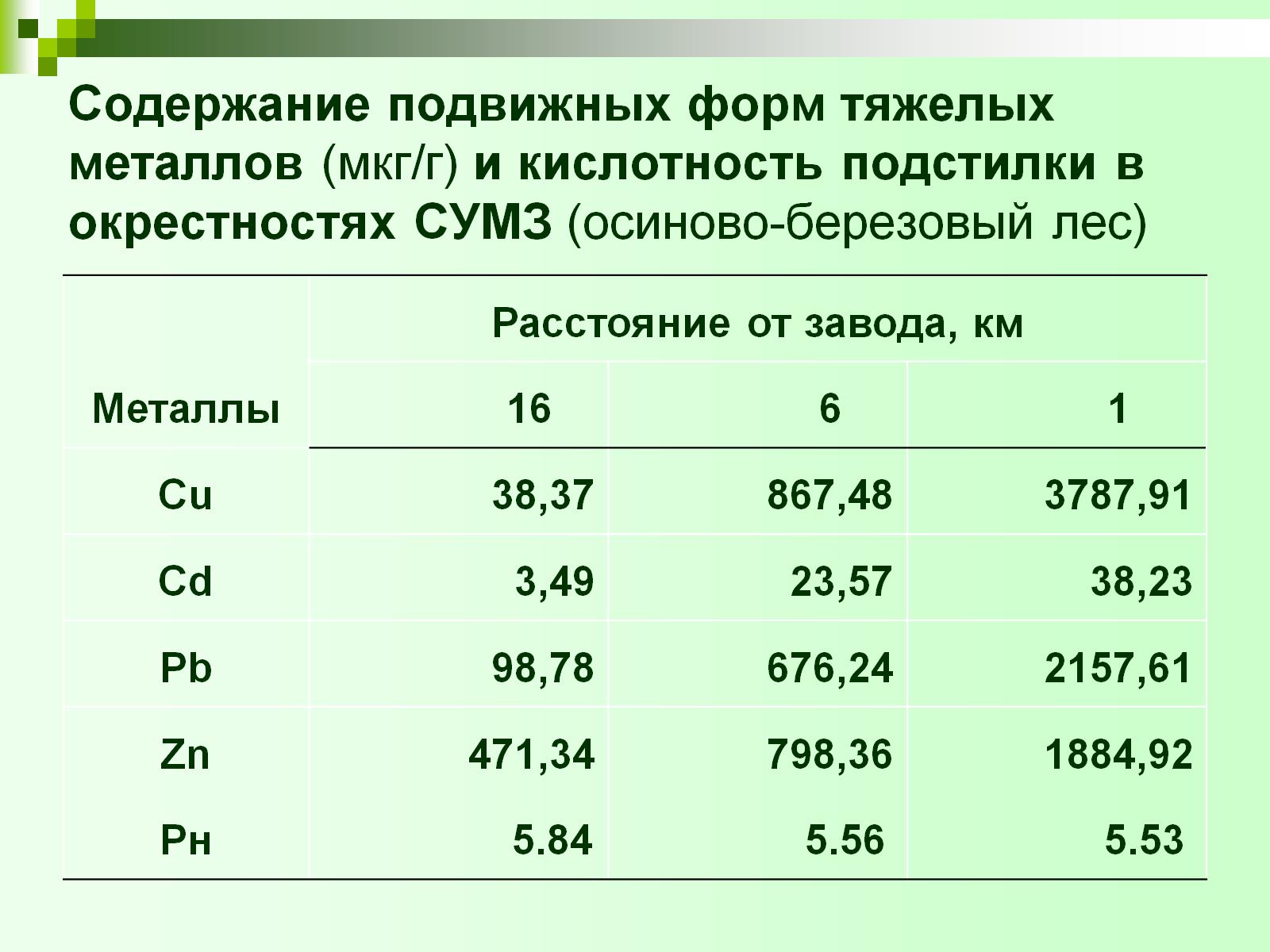 Содержание подвижных форм тяжелых металлов (мкг/г) и кислотность подстилки в окрестностях СУМЗ (осиново-березовый лес)